Национальный проект «Безопасные и качественные автомобильные дороги»
Министерство транспорта и автомобильных дорог Самарской области
Руководитель проекта: Пивкин Иван Иванович
Национальный проект «Безопасные и качественные автомобильные дороги»
Кол-во РС ФП, входящих в состав:
1. «Дорожная сеть»
2. «Общесистемные меры развития дорожного хозяйства»
Целевые показатели
2
Министерство транспорта и автомобильных дорог Самарской области
Ресурсы:
тыс. рублей
3
Министерство транспорта и автомобильных дорог Самарской области
Национальный проект «Безопасные и качественные автомобильные дороги»
Показатели высшего уровня
1 увеличение доли автомобильных дорог регионального значения, соответствующих нормативным требованиям, до 50%, дорожной сети городских агломераций до 85%
3 Снижение количества мест концентрации ДТП в два раза
2 Снижение доли автомобильных дорог регионального значения, работающих в режиме перегрузки, на 10%
Показатели РС ФП:
РС ФП «Дорожная сеть»
РС ФП «Общесистемные меры развития дорожного хозяйства»
1 Доля автомобильных дорог регионального значения Самарской области, соответствующих нормативным требованиям, %
 2 Доля протяженности дорожной сети Самарско-Тольяттинской городской агломерации, находящаяся в нормативном состоянии, %
 3 Доля автомобильных дорог регионального и межмуниципального значения Самарской области, работающих в режиме перегрузки, в их общей протяженности, %
 4 Количество мест концентрации дорожно-транспортных происшествий (аварийно-опасных участков) на дорожной сети Самарской области, %
1 Доля контрактов на осуществление дорожной деятельности, предусматривающих использование новых технологий
2  Доля контрактов на осуществление дорожной деятельности, предусматривающих выполнение работ на принципах контракта жизненного цикла
3 Количество стационарных камер фотовидеофиксации нарушений ПДД на автомобильных дорогах федерального, регионального или межмуниципального, местного значения
4 Количество внедренных интеллектуальных транспортных систем на территории Самарской области
5 Количество размещенных автоматических пунктов весогабаритного контроля транспортных средств на автомобильных дорогах регионального или межмуниципального значения
4
Министерство транспорта и автомобильных дорог Самарской области
Национальный проект «Безопасные и качественные автомобильные дороги»
ОМСУ должны обеспечить принятие муниципальных программ, включающих мероприятия по реализации Национального проекта «Безопасные и качественные автомобильные дороги». 
Показатель «Доля протяженности дорожной сети Самарско -Тольяттинской городской агломерации, находящаяся в нормативном состоянии, % до 2024 года (нарастающим итогом)
5
Министерство транспорта и автомобильных дорог Самарской области
Национальный проект «Безопасные и качественные автомобильные дороги»
РС ФП «Дорожная сеть»
ЗАДАЧА: Реализация программ дорожной  деятельности в отношении автомобильных дорог общего пользования, объектов улично-дорожной сети
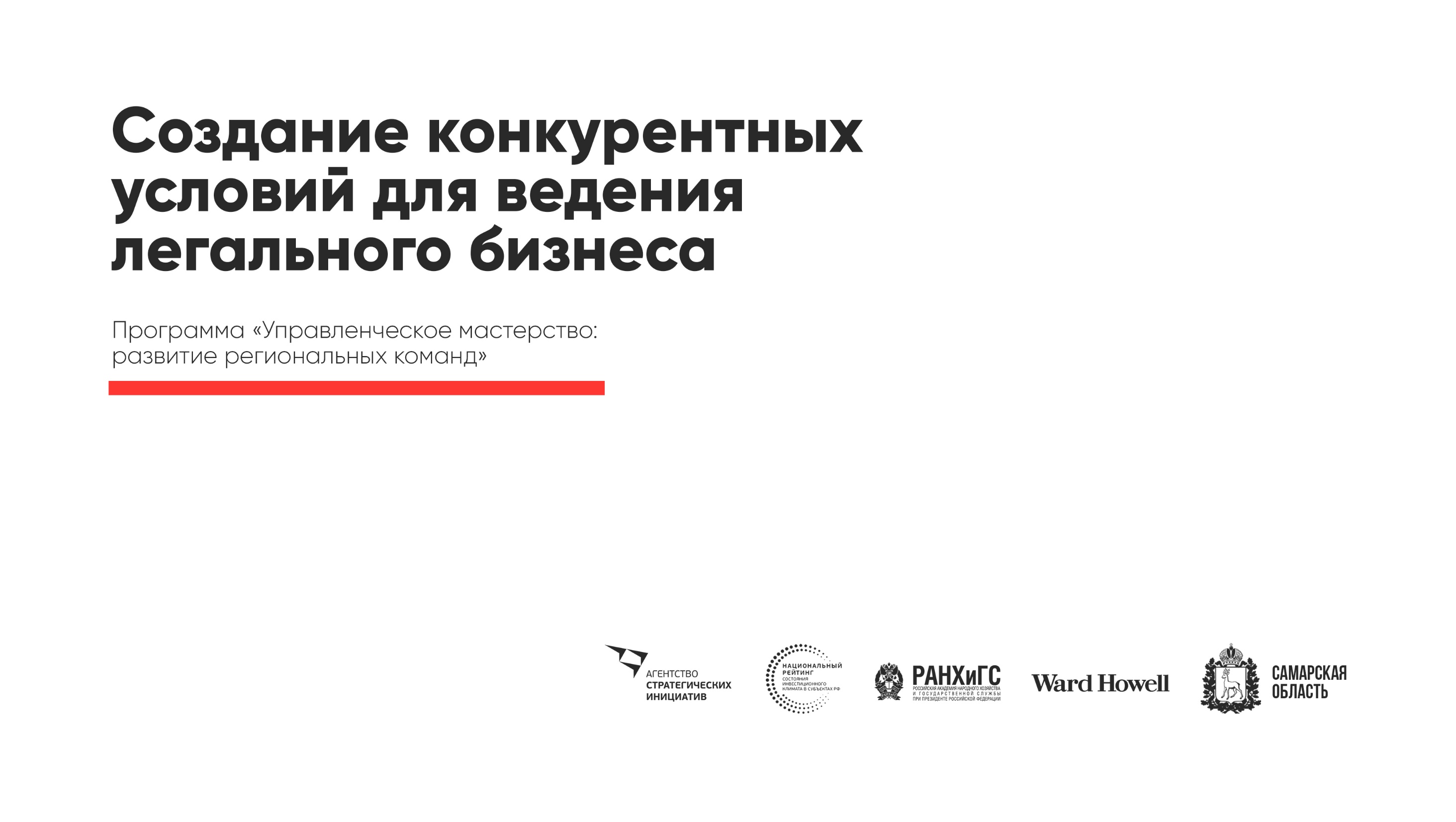 Требования к ОМСУ
В рамках субсидий, выделяемых муниципалитетами(3,9 млн руб.), а также средств местных дорожных фондов (850 млн руб.), органы местного самоуправления должны реализовать перечень мероприятий по повышению безопасности дорожного движения, разработанный УГИБДД  по Самарской области
Направления расходов
Проведение работ на автомобильных дорогах (улицах), входящих в состав Самарско -Тольяттинской городской агломерации
6
Министерство транспорта и автомобильных дорог Самарской области
Национальный проект «Безопасные и качественные автомобильные дороги»
Показатель «Количество мест концентрации ДТП на дорожной сети Самарской области, %» (нарастающим итогом)
7
Министерство транспорта и автомобильных дорог Самарской области
Национальный проект «Безопасные и качественные автомобильные дороги»
Федеральный проект «Общесистемные меры развития дорожного хозяйства»
Задача:
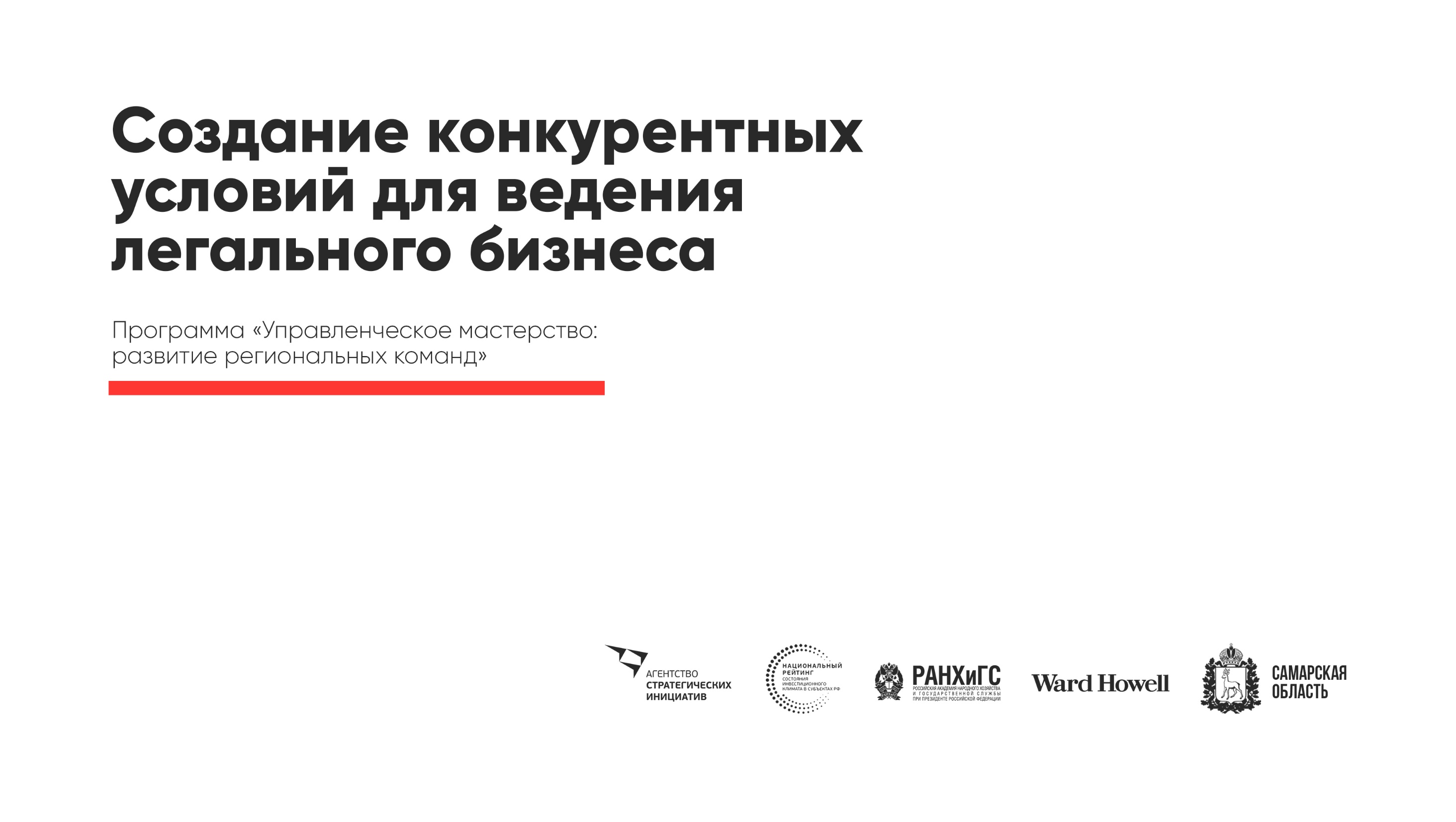 Создание механизмов экономического стимулирования сохранности автомобильных дорог регионального и местного значения
Требования к ОМСУ/ОМСУ должны обеспечить:
Администрации г.о.Самара и г.о.Тольятти должны обеспечить заключение контрактов на осуществление дорожной деятельности, предусматривающих выполнение работ на принципах контракта жизненного цикла и
Направления расходов
Размещение автоматических пунктов весогабаритного контроля транспортных средств на автомобильных дорогах регионального или межмуниципального значения
8
Министерство транспорта и автомобильных дорог Самарской области
Национальный проект «Безопасные и качественные автомобильные дороги»
Показатель «Доля контрактов на осуществление дорожной деятельности в рамках реализации регионального проекта, предусматривающих выполнение работ на принципах контракта жизненного цикла, предусматривающего объединение в один контракт различных видов дорожных работ, % в общем объеме новых государственных контрактов на выполнение работ по капитальному ремонту, ремонту и содержанию автомобильных дорог»
(нарастающим итогом)
9
Министерство транспорта и автомобильных дорог Самарской области
Национальный проект «Безопасные и качественные автомобильные дороги»
Показатель «Доля контрактов на осуществление дорожной деятельности в рамках реализации регионального проекта, предусматривающих использование новых технологий и материалов, включенных в Реестр новых и наилучших технологий, материалов и технологических решений повторного применения, % в общем объеме новых государственных контрактов на выполнение работ по капитальному ремонту, ремонту и содержанию автомобильных дорог»
(нарастающим итогом)
10
Министерство транспорта и автомобильных дорог Самарской области
Национальный проект «Безопасные и качественные автомобильные дороги»
Шаблон для описания механизма участия/условий участия ОМС
11
Министерство транспорта и автомобильных дорог Самарской области
Национальный проект «Безопасные и качественные автомобильные дороги»
КОНТАКТЫ:
Министерство транспорта и автомобильных дорог Самарской области:
Администратор РС ФП: Неретин Сергей Валерьевич
Тел. 8(846)331-35-40

Сайт: www.mintrans.samregion.ru 
e-mail: neretinsv@mail.ru
Руководитель РС ФП: Пивкин Иван Иванович
тел. 8(846)331-35-22

Сайт: www.mintrans.samregion.ru
e-mail: mintrans@samregion.ru
12
Министерство транспорта и автомобильных дорог Самарской области
Национальный проект «Безопасные и качественные автомобильные дороги»
СПАСИБО ЗА ВНИМАНИЕ!
13
Министерство транспорта и автомобильных дорог Самарской области